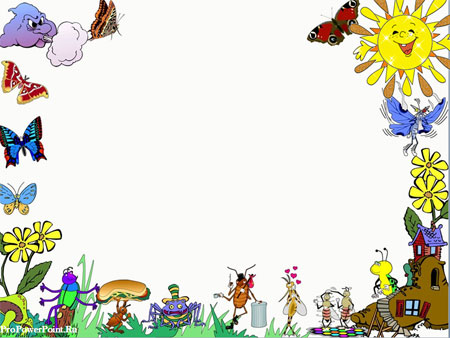 АнцIила микьабилеб май. Итни къо.Контролияб диктант.ХIанчIи цIунизе ккола.
ЗахIматал рагIабиБатIи-батIиялхIаприца
Къоло кIиабилеб май.Рузман къо.Контролияб диктант.ХIанчIи цIунизе ккола.